Фінансове право
Поняття фінансового права
Фінансове право України - галузь публічного права, норми якої регулюють суспільні відносини в сфері мобілізації, розподілу і використання коштів з метою забезпечення виконання завдань і функцій держави.
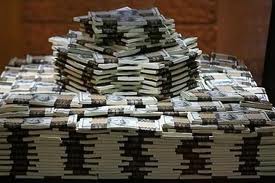 Джерела фінансового права:
Конституція України
Бюджетний кодекс України
Нормативно-правові акти : Національного банку України, Державної податкової адміністрації, Міністерства фінансів України.
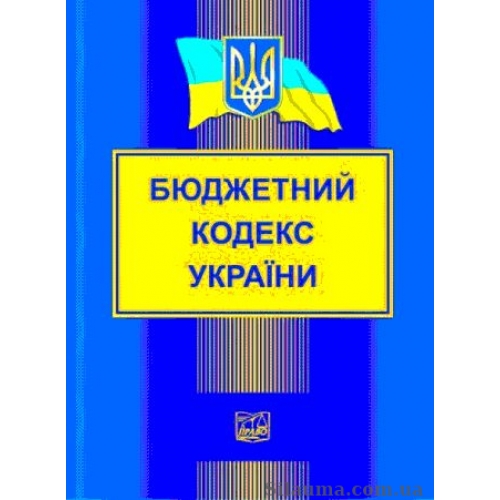 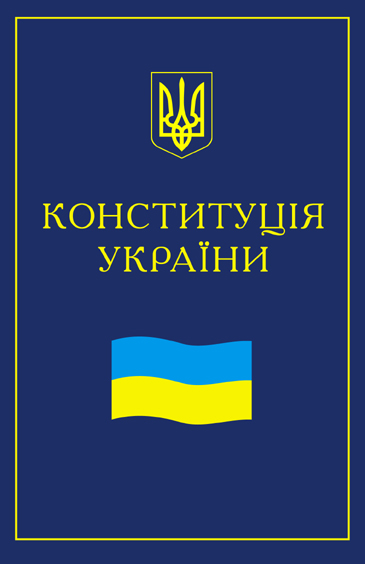 Норми фінансового права визначають порядок складання головного фінансового документу держави – державного бюджету.
Бюджет-  це основний фінансовий план, який визначає доходи та видатки держави чи органу місцевого самоврядування щодо виконання їх завдань і функцій.
Бюджет затверджується парламентом. Порядок розроблення, складання і затвердження бюджету визначений Бюджетним кодексом України.
Сукупність бюджетів усіх рівнів становить бюджетну систему України.
Бувають випадки, коли бюджету недостатньо коштів для фінансування всіх витрат. Тоді, як правило, бюджети вищого рівня виділяють кошти для поповнення бюджету нижчого рівня. Ці кошти мають назву субвенції.
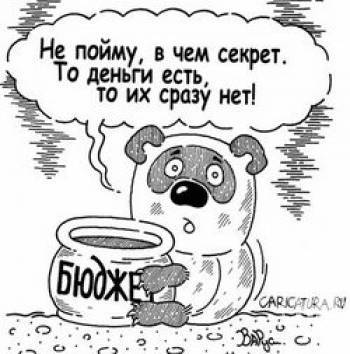 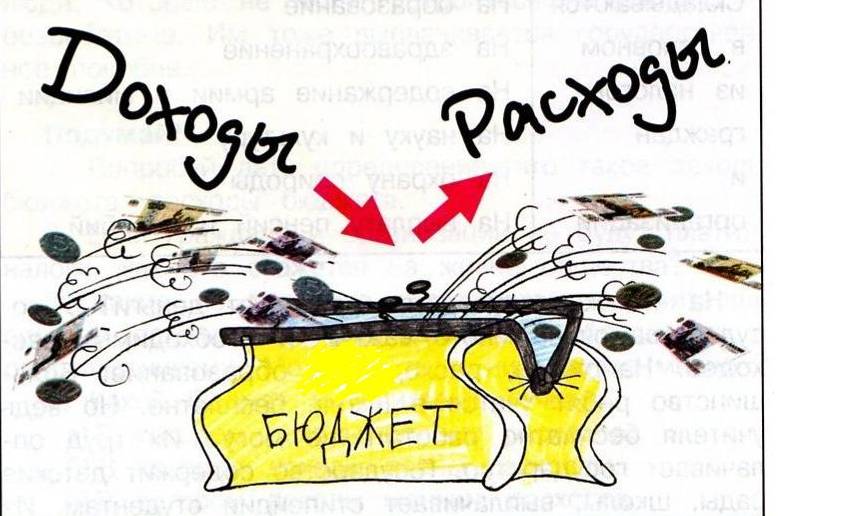 Податки
Податок – встановлений законодавчим органом обов’язковий платіж, що сплачується юридичними та фізичними особами до бюджету в розмірах та строки, передбачені законом.
 Ознаки:
Сплачується регулярно(більшість з них)
Сплата податку є обов’язкова, 
Можуть сплачувати як фізичні, так і юридичні особи
Основний податок громадян – податок на доходи.
Розрізняють прямі і непрямі, на майно і на доходи, загальнодержавні і місцеві податки.
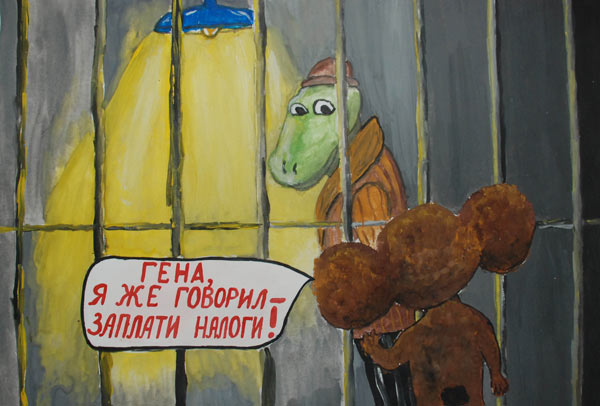 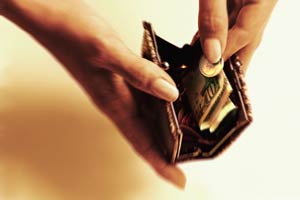 Кінець!
Підготувала учениця 10 – А класу 
Ющенко Наталія Миколаївна